GeoPlate. Расчет осадки 
фундаментов
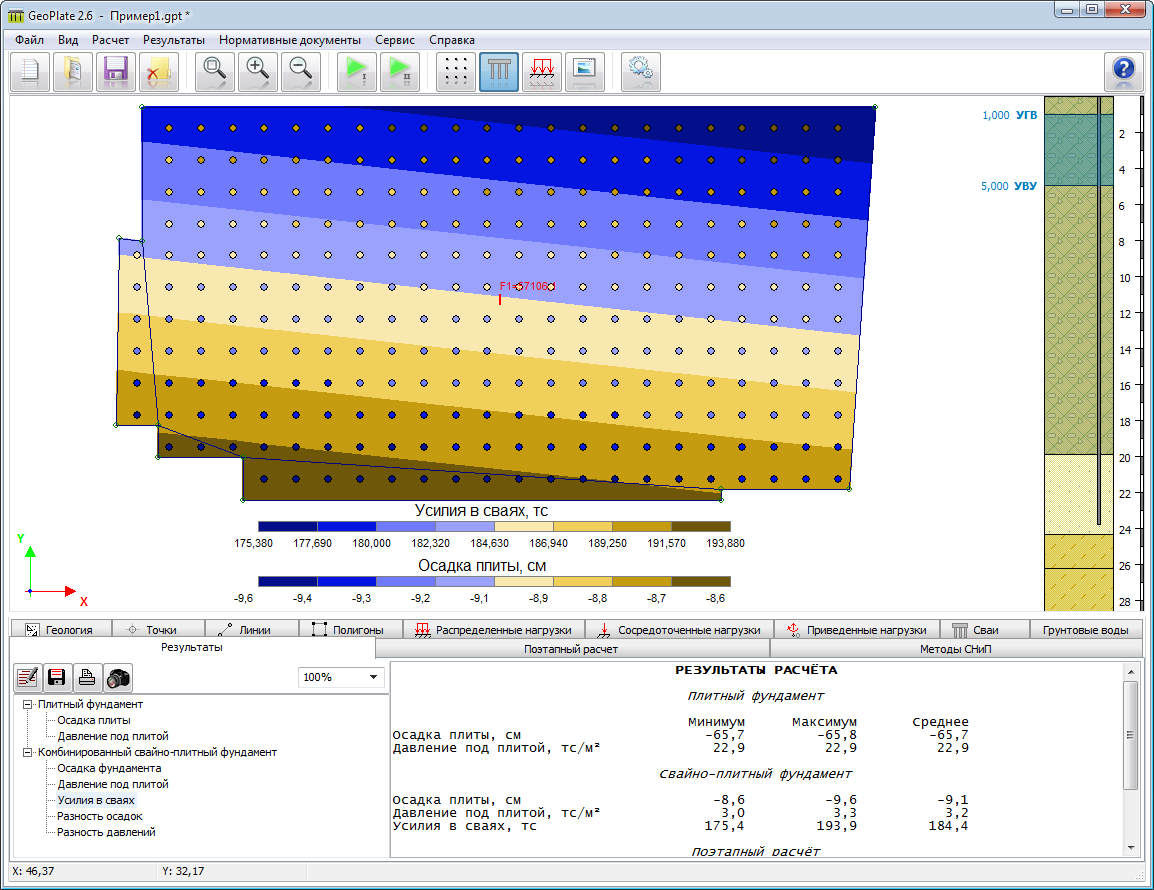 Актуальность
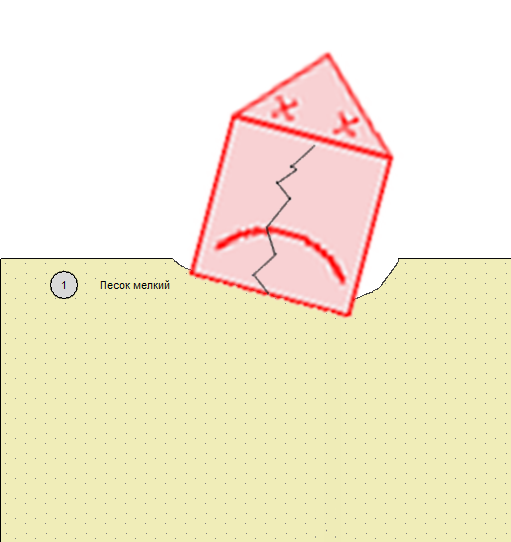 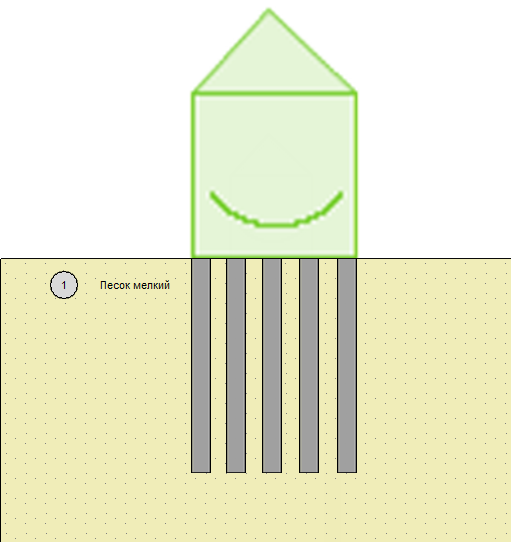 Глубина сжимаемой толщи
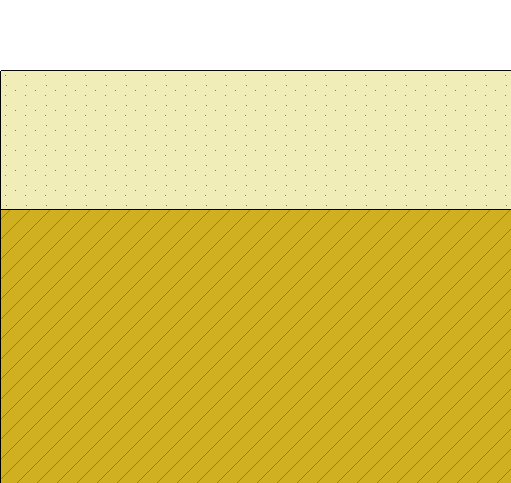 Метод послойного суммирования
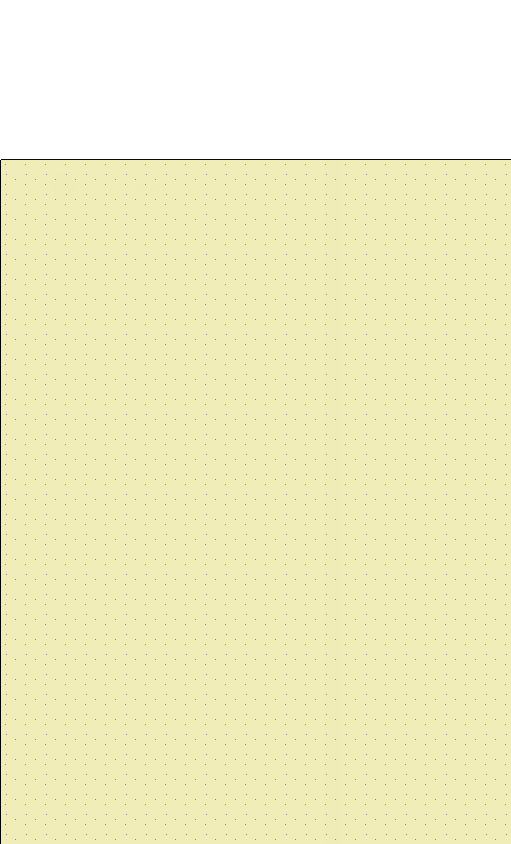 Метод послойного суммированияпо СП 22.13330.2011
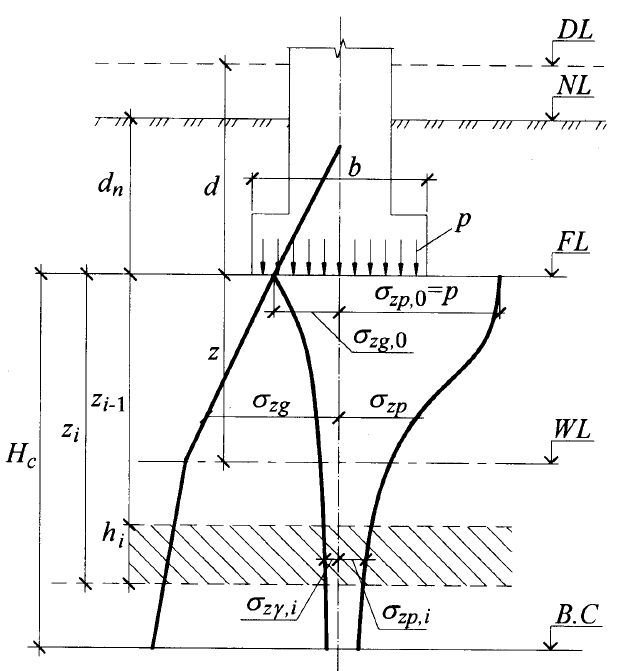 Глубина сжимаемой толщи определяется из условия:
Расчет осадки свайного фундамента по СП 24.13330.2011 п.7.4.6-7.4.9
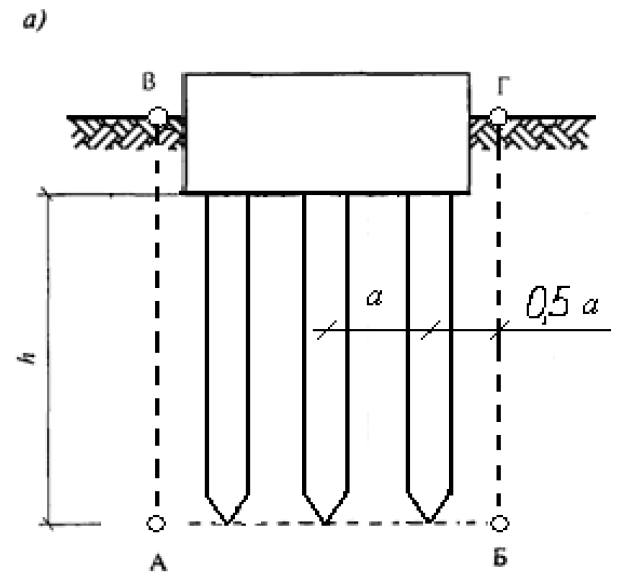 Расчет осадки КСП фундамента по СП 50-102-2003
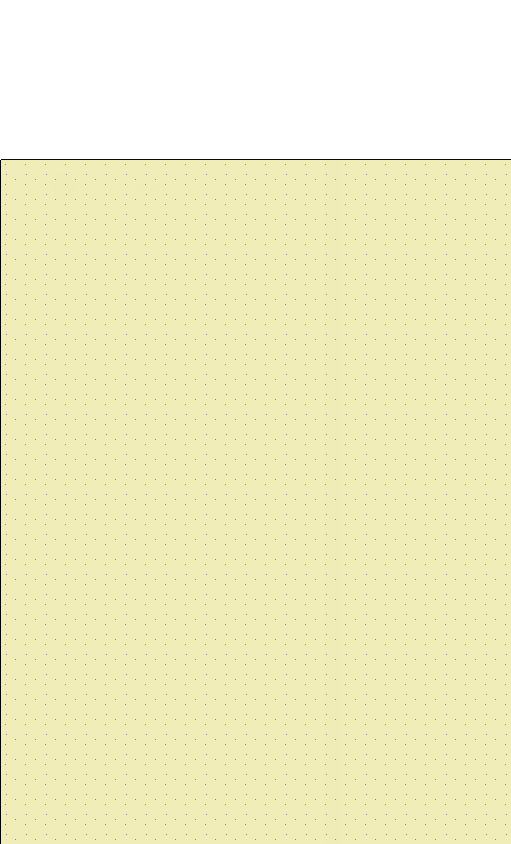 Жесткость плиты:
Жесткость одной сваи:
Жесткость всех свай:
Осадка КСП
Расчет осадки плиты на укрепленном грунте методом МГСУ
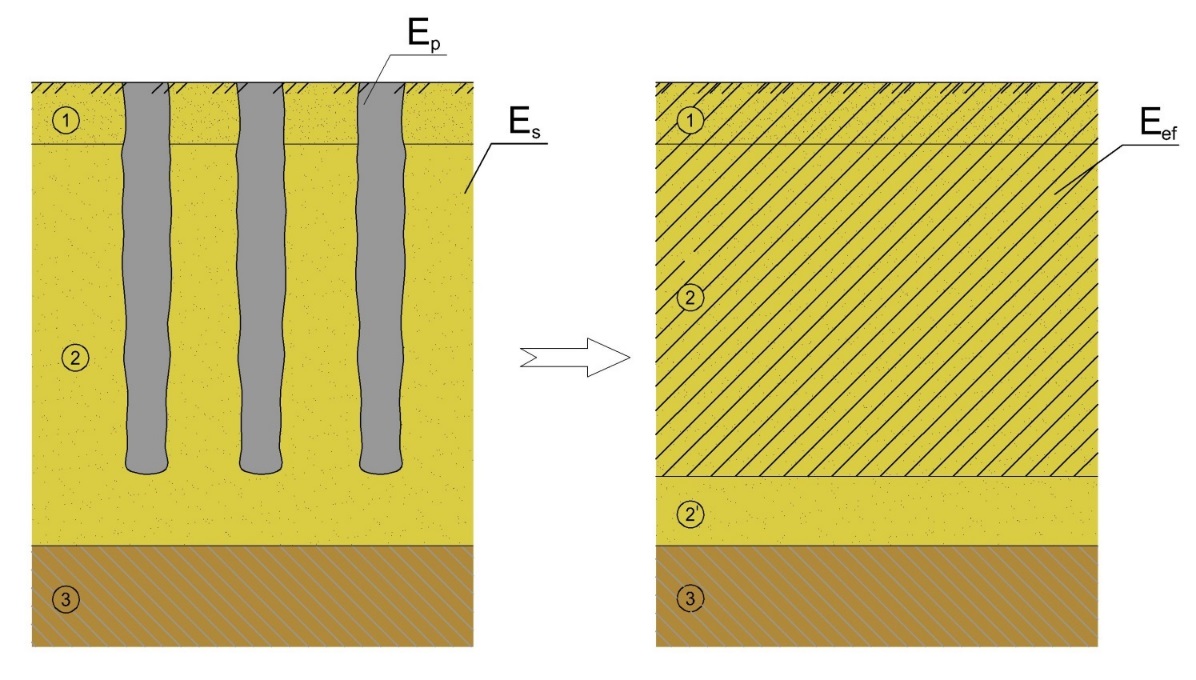 Учет поворота плитыпо модели Винклера
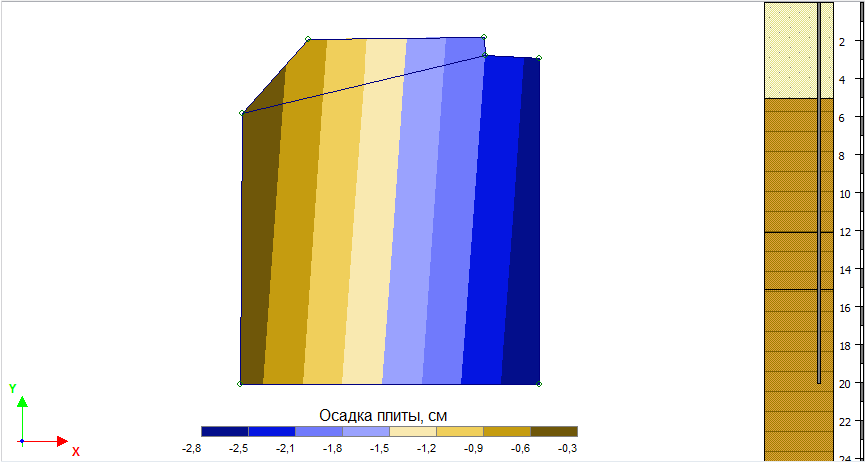 Перемещение точки плиты:
Реакция грунта как упругого основания:
Учет поворота плитыпо модели Винклера
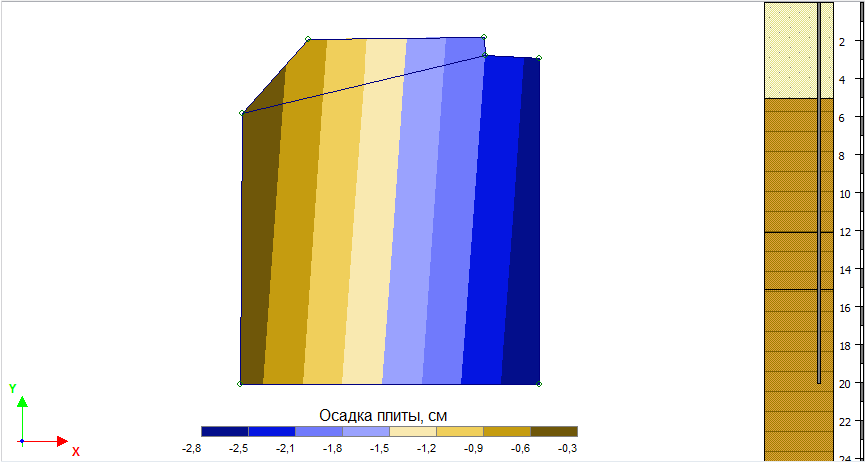 Уравнения равновесия сил и моментов
Расчет КСП фундамента в GeoPlate по модели Винклера
Перемещение точки плиты:
Реакция грунта как упругого основания:
Действие сосредоточенной силы 
На упругое полупространство(решение Буссинеска)
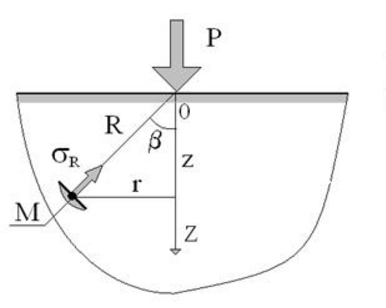 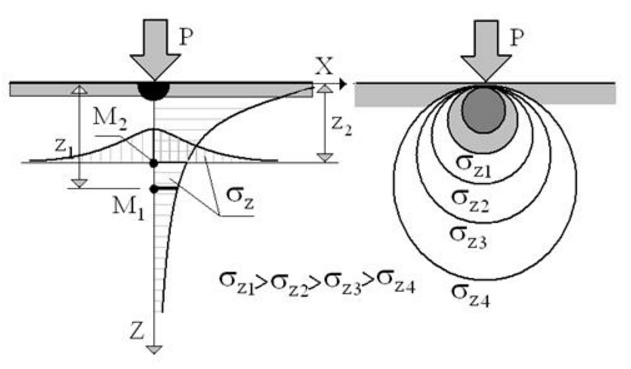 Суперпозиция решений Буссинеска
Действие группы сил на полупространство
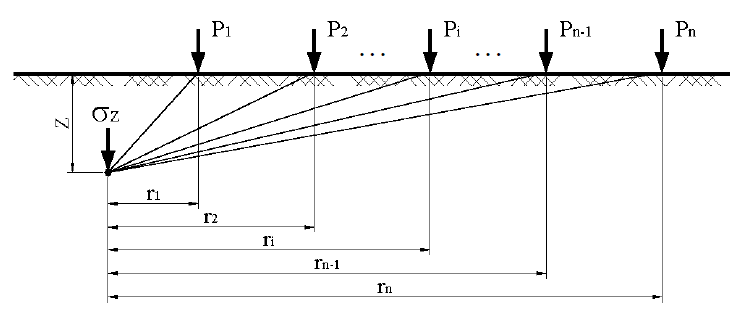 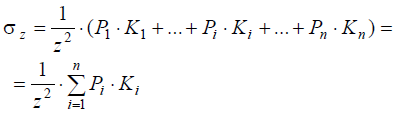 Действие распределенной нагрузки на полупространство
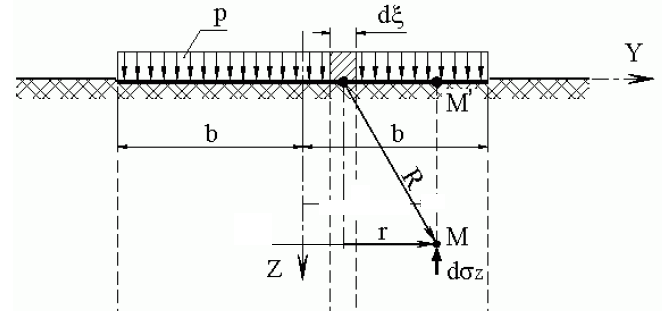 Численное интегрирование
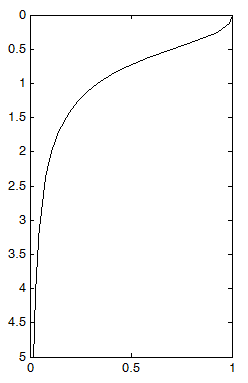 H, м
H, м
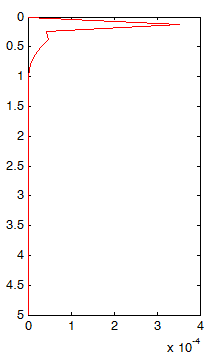 Метод послойного суммирования
Относительная глубина
Определение коэффициента постели
Осадка
Метод послойного суммирования
Функция коэффициента постели
Анализ конструкции на упругом основании
F(x,y)
Модель сооружения
P(x,y)
P(x,y)
C(x,y)
C(x,y)
Контроль сходимости
F(x,y) – система внешних нагрузок;
P(x,y) – давление сооружения на грунтовое основание;
C(x,y) – поле коэффициента постели.
P(x,y)
C(x,y)
Модель основания
Осадка абсолютно жесткой плиты под действием равномерной нагрузки
p = 1 кПа
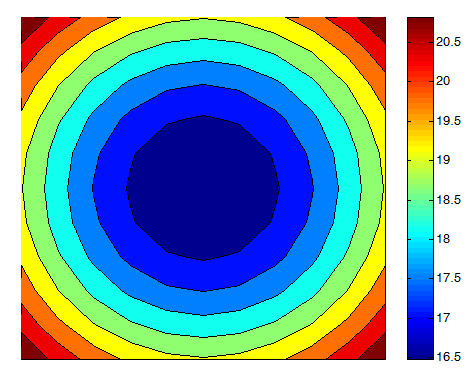 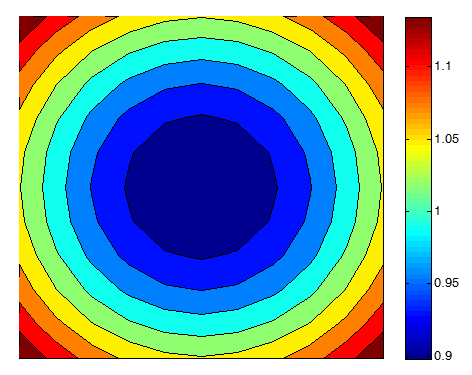 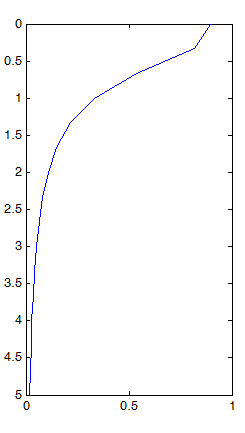 H, м
1 м
Распределение давления под плитой, кПа
Распределение функции коэффициента постели, МН/м
3
Осадка абсолютно жесткой плиты под действием неравномерной нагрузки
p = 2 кПа
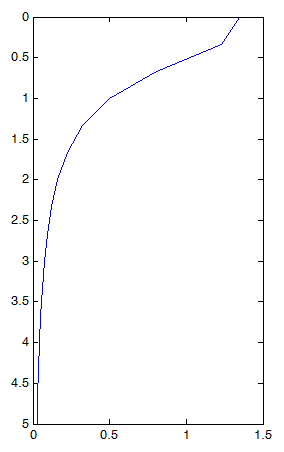 H, м
p = 1 кПа
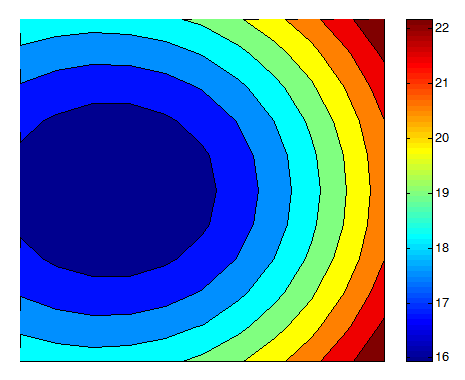 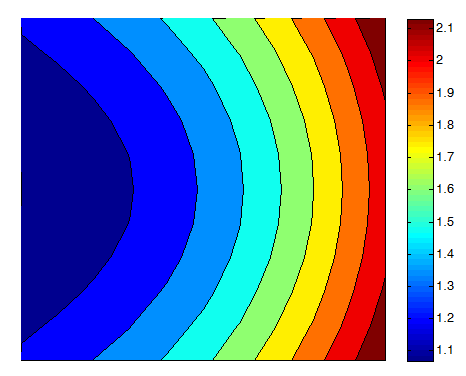 1 м
Распределение давления под плитой, кПа
Распределение функции коэффициента постели, МН/м
Построение геологических разрезов при негоризонтальном напластовании
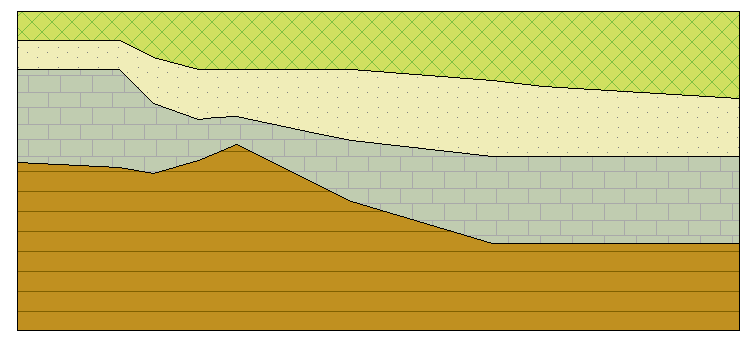 Осадка в Alterra.Линейная модель
Осадка в GeoPlate:
Вертикальные перемещения:
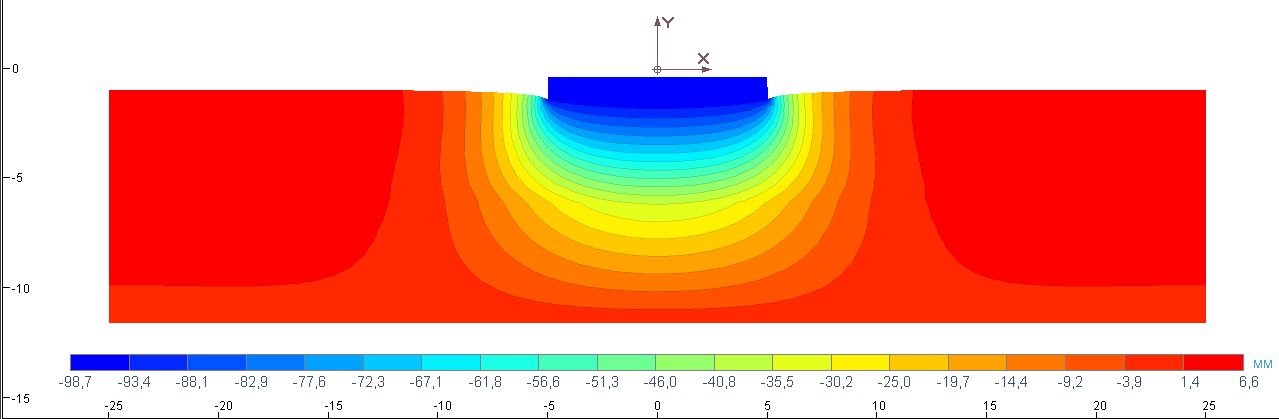 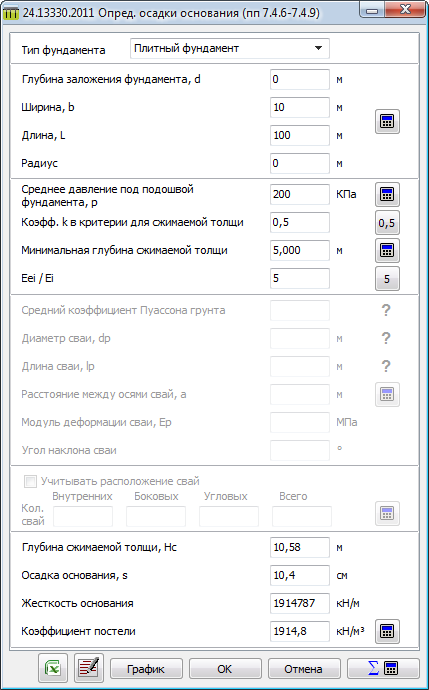 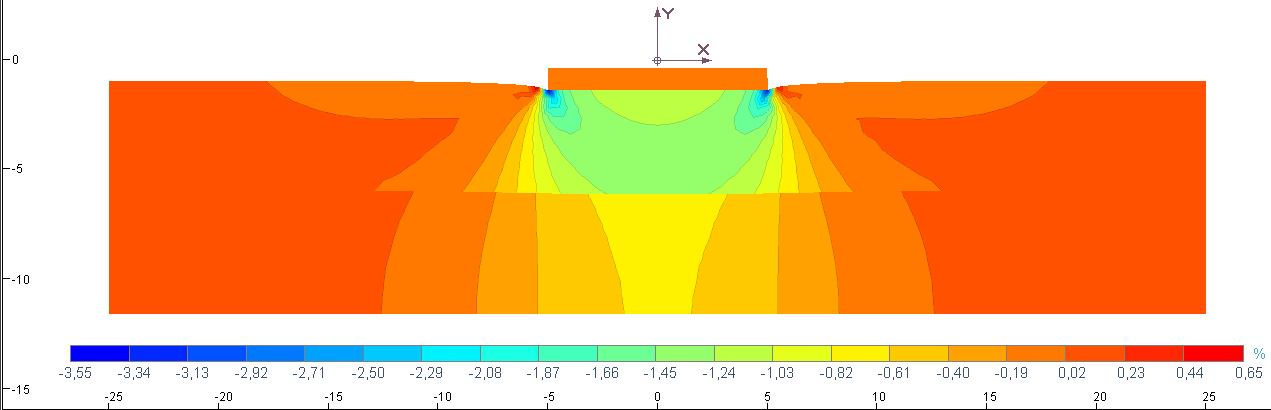 Вертикальная деформация:
Осадка в Alterra. Упругопластическая модель
Вертикальные перемещения:
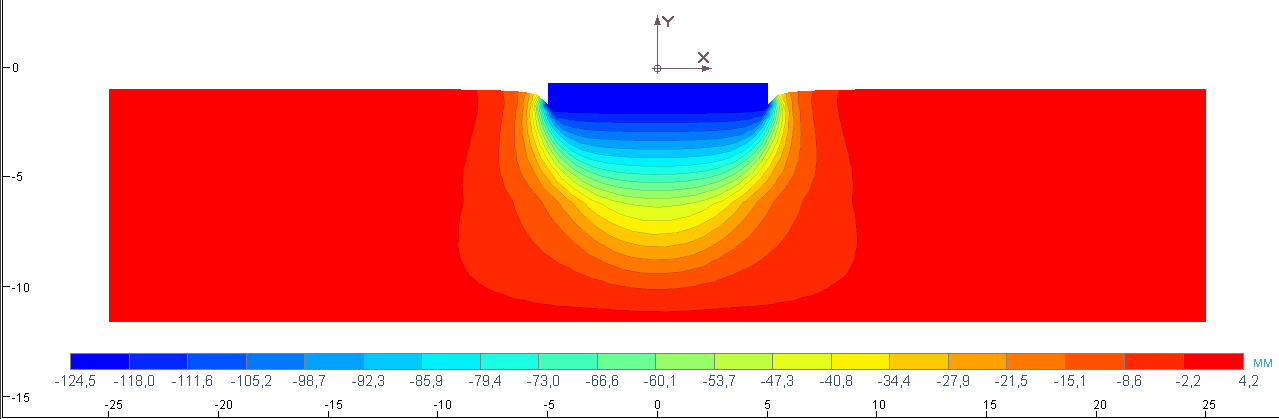 Интенсивность пласт. деформации:
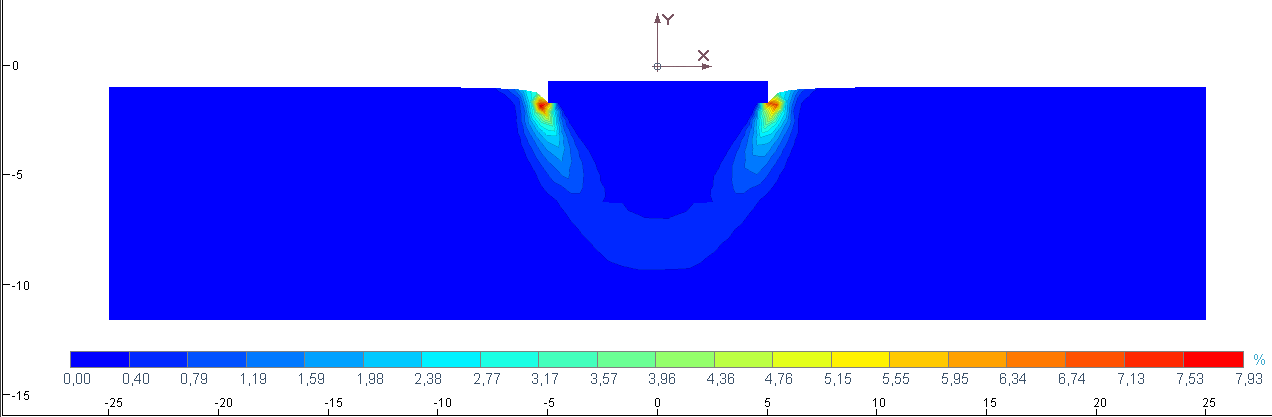 Осадка в Alterra. Предельное давление
Горизонтальные перемещения:
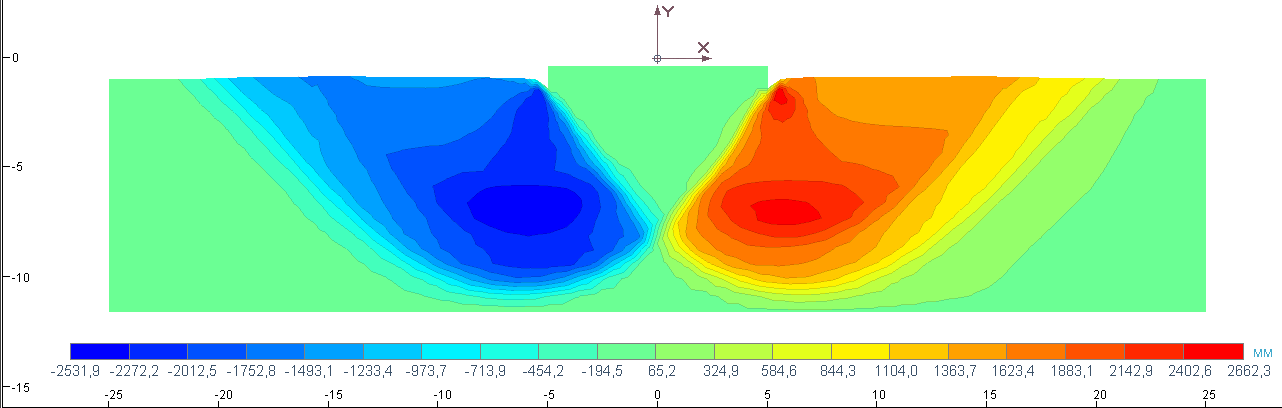 Интенсивность пласт. деформации:
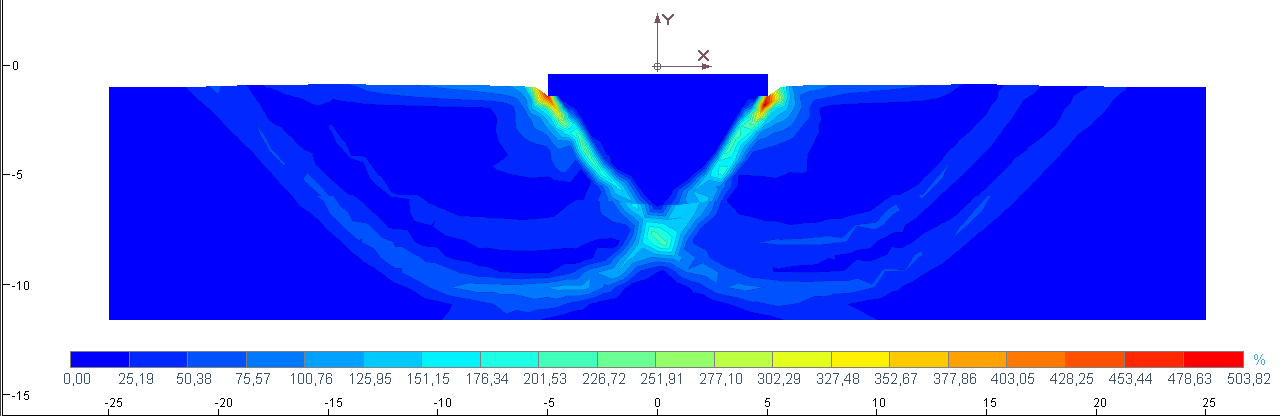 Нелинейная упруго-пластическая модель с критерием Кулона
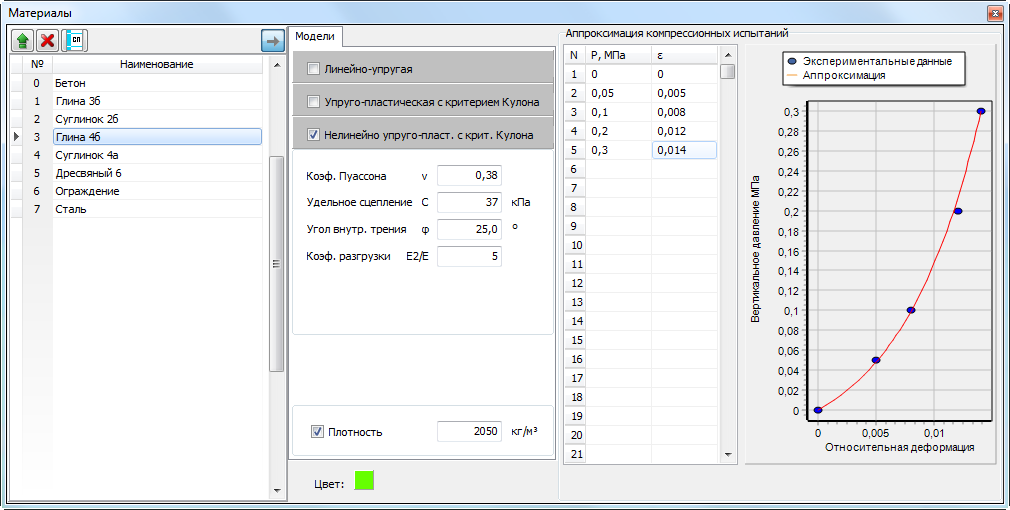 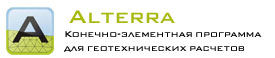 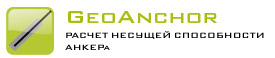 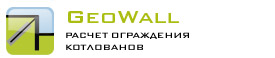 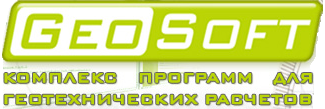 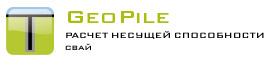 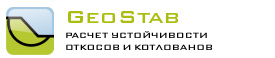 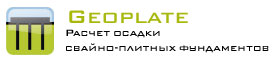